Low-Level I/O, C++ PreviewCSE 333 Spring 2018
Instructor:	Justin Hsia

Teaching Assistants:
Danny Allen	Dennis Shao 	Eddie Huang
Kevin Bi	Jack Xu	Matthew Neldam
Michael Poulain	Renshu Gu	Robby Marver
Waylon Huang	Wei Lin
Administrivia
Exercise 7 posted tomorrow, due Monday

Homework 1 due tomorrow night (4/12)
Watch that hashtable.c doesn’t violate the modularity of ll.h
Watch for pointer to local (stack) variables
Use a debugger (e.g. gdb) if you’re getting segfaults
Advice: clean up “to do” comments, but leave “step #” markers for graders
Late days:  don’t tag hw1-final until you are really ready
Bonus:  if you add unit tests, put them in a new file and adjust the Makefile
2
Details on x86/Linux
Your program
A more accurate picture:
Consider a typical Linux process
Its thread of execution can be in one of several places:
In your program’s code
In glibc, a shared library containing the C standard library, POSIX, support, and more
In the Linux architecture-independent code
In Linux x86-64 code
glibc
C standard
library
POSIX
Linuxsystem calls
Linux kernel
3
Details on x86/Linux
Your program
Some routines your program invokes may be entirely handled by glibc without involving the kernel
e.g. strcmp() from stdio.h
There is some initial overhead when invoking functions in dynamically linked libraries (during loading)
But after symbols are resolved, invoking glibc routines is nearly as fast as a function call within your program itself!
glibc
C standard
library
POSIX
Linux kernel
4
Details on x86/Linux
Your program
Some routines may be handled by glibc, but they in turn invoke Linux system calls
e.g. POSIX wrappers around Linux syscalls
POSIX readdir() invokes the underlying Linux readdir()
e.g. C stdio functions that read and write from files
fopen(), fclose(), fprintf() invoke underlying Linux open(), close(), write(), etc.
glibc
C standard
library
POSIX
Linux kernel
5
[Speaker Notes: POSIX is directly talking to OS, not doing any real work for you (unlike the C std lib wrapper functions).]
Details on x86/Linux
Your program
Your program can choose to directly invoke Linux system calls as well
Nothing is forcing you to link with glibc and use it
But relying on directly-invoked Linux system calls may make your program less portable across UNIX varieties
glibc
C standard
library
POSIX
Linux kernel
6
[Speaker Notes: If you really want to talk to the OS directly, you can write it in assembly!]
Details on x86/Linux
Your program
Let’s walk through how a Linux system call actually works
We’ll assume 32-bit x86 using the modern SYSENTER / SYSEXIT x86 instructions
x86-64 code is similar, though details always change over time, so take this as an example – not a debugging guide
glibc
C standard
library
POSIX
Linux kernel
7
[Speaker Notes: Changed over time, but more important to have a mental model -- OS course for details]
Details on x86/Linux
0xFFFFFFFF
Your program
linux-gate.so
Remember our process address space picture?
Let’s add some details:
Linuxkernel
kernel stack
glibc
C standard
library
POSIX
Stack
Shared Libraries
Heap (malloc/free)
Read/Write Segment.data, .bss
Read-Only Segment.text, .rodata
Linux kernel
CPU
0x00000000
8
Details on x86/Linux
0xFFFFFFFF
Your program
linux-gate.so
Process is executing your program code
Linuxkernel
kernel stack
glibc
C standard
library
POSIX
Stack
SP
Shared Libraries
Heap (malloc/free)
Read/Write Segment.data, .bss
Read-Only Segment.text, .rodata
IP
Linux kernel
CPU
unpriv
0x00000000
9
Details on x86/Linux
0xFFFFFFFF
Your program
linux-gate.so
Process calls into a glibc function
e.g. fopen()
We’ll ignore the messy details ofloading/linkingshared libraries
Linuxkernel
kernel stack
glibc
C standard
library
POSIX
Stack
SP
Shared Libraries
Heap (malloc/free)
Read/Write Segment.data, .bss
Read-Only Segment.text, .rodata
IP
Linux kernel
CPU
unpriv
0x00000000
10
Details on x86/Linux
0xFFFFFFFF
Your program
linux-gate.so
glibc begins the process of invoking a Linux system call
glibc’s fopen() likelyinvokes Linux’sopen() system call
Puts the system call # and arguments into registers
Uses the call x86 instruction to call into the routine __kernel_vsyscall located in linux-gate.so
Linuxkernel
kernel stack
glibc
C standard
library
POSIX
Stack
SP
Shared Libraries
Heap (malloc/free)
Read/Write Segment.data, .bss
Read-Only Segment.text, .rodata
IP
Linux kernel
CPU
unpriv
0x00000000
11
[Speaker Notes: linux-gate.so is a magic function to bridge C and ASM calling conventions (details not important).]
Details on x86/Linux
0xFFFFFFFF
Your program
linux-gate.so
linux-gate.so is a vdso
A virtual dynamically linked shared object
Is a kernel-provided shared library that is plunked into a process’ address space
Provides the intricate machine code needed to trigger a system call
Linuxkernel
kernel stack
glibc
C standard
library
POSIX
Stack
SP
Shared Libraries
Heap (malloc/free)
Read/Write Segment.data, .bss
Read-Only Segment.text, .rodata
IP
Linux kernel
CPU
unpriv
0x00000000
12
[Speaker Notes: linux-gate.so is a magic function to bridge C and ASM calling conventions (details not important).]
Details on x86/Linux
0xFFFFFFFF
Your program
linux-gate.so
linux-gate.so eventually invokes the SYSENTER x86 instruction
SYSENTER is x86’s “fast system call” instruction
Causes the CPU to raise its privilege level
Traps into the Linux kernel by changing the SP, IP to a previously-determined location
Changes some segmentation-related registers (see CSE451)
Linuxkernel
kernel stack
glibc
C standard
library
POSIX
Stack
SP
Shared Libraries
Heap (malloc/free)
Read/Write Segment.data, .bss
Read-Only Segment.text, .rodata
IP
Linux kernel
CPU
priv
0x00000000
13
[Speaker Notes: Important that SP moved, too!
SYSENTER is an interrupt and SYSEXIT is a return from an interrupt.]
Details on x86/Linux
0xFFFFFFFF
Your program
linux-gate.so
The kernel begins executing code atthe SYSENTER entry point
Is in the architecture-dependent part of Linux
It’s job is to:
Look up the system call number in a system call dispatch table
Call into the address stored in that table entry; this is Linux’s system call handler
For open(), the handler is named sys_open, and is system call #5
Linuxkernel
kernel stack
glibc
C standard
library
POSIX
Stack
SP
Shared Libraries
Heap (malloc/free)
Read/Write Segment.data, .bss
Read-Only Segment.text, .rodata
IP
Linux kernel
CPU
priv
0x00000000
14
Details on x86/Linux
0xFFFFFFFF
Your program
linux-gate.so
The system call handler executes
What it does issystem-call specific
It may take a long time to execute, especially if it has to interact with hardware
Linux may choose to context switch the CPU to a different runnable process
Linuxkernel
kernel stack
glibc
C standard
library
POSIX
Stack
SP
Shared Libraries
Heap (malloc/free)
Read/Write Segment.data, .bss
Read-Only Segment.text, .rodata
IP
Linux kernel
CPU
priv
0x00000000
15
Details on x86/Linux
0xFFFFFFFF
Your program
linux-gate.so
Eventually, the system call handlerfinishes
Returns back to the system call entry point
Places the system call’s return value in the appropriate register
Calls SYSEXIT to return to the user-level code
Linuxkernel
kernel stack
glibc
C standard
library
POSIX
Stack
SP
Shared Libraries
Heap (malloc/free)
Read/Write Segment.data, .bss
Read-Only Segment.text, .rodata
IP
Linux kernel
CPU
priv
0x00000000
16
Details on x86/Linux
0xFFFFFFFF
Your program
linux-gate.so
SYSEXIT transitions the processor back to user-mode code
Restores theIP, SP to user-land values
Sets the CPU back to unprivileged mode
Changes some segmentation-related registers (see CSE451)
Returns the processor back to glibc
Linuxkernel
kernel stack
glibc
C standard
library
POSIX
Stack
SP
Shared Libraries
Heap (malloc/free)
Read/Write Segment.data, .bss
Read-Only Segment.text, .rodata
IP
Linux kernel
CPU
unpriv
0x00000000
17
Details on x86/Linux
0xFFFFFFFF
Your program
linux-gate.so
glibc continues to execute
Might execute more system calls
Eventually returns back to your program code
Linuxkernel
kernel stack
glibc
C standard
library
POSIX
Stack
SP
Shared Libraries
Heap (malloc/free)
Read/Write Segment.data, .bss
Read-Only Segment.text, .rodata
IP
Linux kernel
CPU
unpriv
0x00000000
18
strace
A useful Linux utility that shows the sequence of system calls that a process makes:
bash$ strace ls 2>&1 | less
execve("/usr/bin/ls", ["ls"], [/* 41 vars */]) = 0
brk(NULL)                               = 0x15aa000
mmap(NULL, 4096, PROT_READ|PROT_WRITE, MAP_PRIVATE|MAP_ANONYMOUS, -1, 0) = 0x7f03bb741000
access("/etc/ld.so.preload", R_OK)      = -1 ENOENT (No such file or directory)
open("/etc/ld.so.cache", O_RDONLY|O_CLOEXEC) = 3
fstat(3, {st_mode=S_IFREG|0644, st_size=126570, ...}) = 0
mmap(NULL, 126570, PROT_READ, MAP_PRIVATE, 3, 0) = 0x7f03bb722000
close(3)                                = 0
open("/lib64/libselinux.so.1", O_RDONLY|O_CLOEXEC) = 3
read(3, "\177ELF\2\1\1\0\0\0\0\0\0\0\0\0\3\0>\0\1\0\0\0\300j\0\0\0\0\0\0"..., 832) = 832
fstat(3, {st_mode=S_IFREG|0755, st_size=155744, ...}) = 0
mmap(NULL, 2255216, PROT_READ|PROT_EXEC, MAP_PRIVATE|MAP_DENYWRITE, 3, 0) = 0x7f03bb2fa000
mprotect(0x7f03bb31e000, 2093056, PROT_NONE) = 0
mmap(0x7f03bb51d000, 8192, PROT_READ|PROT_WRITE, MAP_PRIVATE|MAP_FIXED|MAP_DENYWRITE, 3, 0x23000) = 0x7f03bb51d000
... etc ...
19
If You’re Curious
Download the Linux kernel source code
Available from http://www.kernel.org/ 

man, section 2:  Linux system calls
man 2 intro
man 2 syscalls

man, section 3:  glibc/libc library functions
man 3 intro

The book:  The Linux Programming Interface by Michael Kerrisk (keeper of the Linux man pages)
20
[Speaker Notes: man 1 – user commands
man 2 – Linux system calls
man 3 – library functions]
Lecture Outline
Lower-Level I/O
C++ Preview
21
Remember This Picture?
Your program
Your program can access many layers of APIs:
C standard library
POSIX compatibility API
Underlying OS system calls
glibc
C standard
library
POSIX
Linuxsystem calls
Linux kernel
22
C Standard Library File I/O
So far you’ve used the C standard library to access files
Use a provided FILE* stream abstraction
fopen(), fread(), fwrite(), fclose(), fseek()

These are convenient and portable
They are buffered
They are implemented using lower-level OS calls
23
Lower-Level File Access
Most UNIX-en support a common set of lower-level file access APIs: POSIX – Portable Operating System Interface
open(), read(), write(), close(), lseek()
Similar in spirit to their f*() counterparts from C std lib
Lower-level and unbuffered compared to their counterparts
Also less convenient
You will have to use these for network I/O, so we might as well learn them now
24
[Speaker Notes: POSIX – Portable Operating System Interface]
open()/close()
To open a file:
Pass in the filename and access mode
Similar to fopen()
Get back a “file descriptor”
Similar to FILE* from fopen(), but is just an int
Defaults:  0 is stdin, 1 is stdout, 2 is stderr
#include <fcntl.h>    // for open()
#include <unistd.h>   // for close()
  ...
  int fd = open("foo.txt", O_RDONLY);
  if (fd == -1) {
    perror("open failed");
    exit(EXIT_FAILURE);
  }
  ...
  close(fd);
25
[Speaker Notes: fopen() returns a pointer in user addr space, which can then be passed around.
open() just returns int because it can't return pointer in OS space.]
Reading from a File
ssize_t read(int fd, void* buf, size_t count);

Returns the number of bytes read
Might be fewer bytes than you requested (!!!)
Returns 0 if you’re already at the end-of-file
Returns -1 on error

On error, the errno global variable is set
You need to check it to see what kind of error happened
EBADF:  bad file descriptor
EFAULT: output buffer is not a valid address
EINTR:  read was interrupted, please try again  (ARGH!!!! 😤😠)
And many others…
ssize_t read(int fd, void* buf, size_t count);
26
[Speaker Notes: Draw out decision tree:
Read    -1, 0, >0
-1    EBADF (err), EFAULT (err), EINTR (re-try)
0    EOF (stop, but no error?)
>0    < count (keep going), == count (done)]
Which is the correct completion of the blank below?
Vote at http://PollEv.com/justinh
char* buf = ...;  // buffer of size n
int bytes_left = n;
int result;       // result of read()

while (bytes_left > 0) {
  result = read(fd, ______, bytes_left);
  if (result == -1) {
    if (errno != EINTR) {
      // a real error happened,
      // so return an error result
    }
    // EINTR happened, 
    // so do nothing and try again
    continue; 
  }
  bytes_left -= result;
}
A.	buf
B.	buf + bytes_left
C.	buf + bytes_left - n
D.	buf + n - bytes_left
E.	We’re lost…
27
int fd = open(filename, O_RDONLY);
char* buf = ...;  // buffer of appropriate size
int bytes_left = n;
int result;

while (bytes_left > 0) {
  result = read(fd, buf + (n - bytes_left), bytes_left);
  if (result == -1) {
    if (errno != EINTR) {
      // a real error happened, so return an error result
    }
    // EINTR happened, so do nothing and try again
    continue;
  } else if (result == 0) {
    // EOF reached, so stop reading
    break;
  }
  bytes_left -= result;
}

close(fd);
readN.c
28
Other Low-Level Functions
Read man pages to learn about:
write() – write data
#include <unistd.h>
fsync() – flush data to the underlying device
#include <unistd.h>
opendir(), readdir(), closedir() – deal with directory listings
Make sure you read the section 3 version (e.g. man 3 opendir)
#include <dirent.h>

A useful cheat sheet (from CMU):http://www.cs.cmu.edu/~guna/15-123S11/Lectures/Lecture24.pdf
29
Lecture Outline
Lower-Level I/O
C++ Preview
Comparison to C
30
C
We had to work hard to mimic encapsulation, abstraction
Encapsulation:  hiding implementation details
Used header file conventions and the “static” specifier to separate private functions from public functions
Cast structures to void* to hide implementation-specific details (generalize)
Abstraction:  associating behavior with encapsulated state
Function that operate on a LinkedList were not really tied to the linked list structure
We passed a linked list to a function, rather than invoking a method on a linked list instance
31
C++
A major addition is support for classes and objects!
Classes
Public, private, and protected methods and instance variables
(multiple!) inheritance
Polymorphism
Static polymorphism:  multiple functions or methods with the same name, but different argument types (overloading)
Works for all functions, not just class members
Dynamic (subtype) polymorphism:  derived classes can override methods of parents, and methods will be dispatched correctly
32
C
We had to emulate generic data structures
Generic linked list using void* payload
Pass function pointers to generalize different “methods” for data structures
Comparisons, deallocation, pickling up state, etc.
33
C++
Supports templates to facilitate generic data types
Parametric polymorphism – same idea as Java generics, but different in details, particularly implementation
To declare that x is a vector of ints:  vector<int> x;
To declare that x is a vector of floats:  vector<float> x;
To declare that x is a vector of (vectors of floats):vector<vector<float>> x;
34
C
We had to be careful about namespace collisions
C distinguishes between external and internal linkage
Use static to prevent a name from being visible outside a source file (as close as C gets to “private”)
Otherwise, name is global and visible everywhere
We used naming conventions to help avoid collisions in the global namespace
e.g. LLIteratorNext vs. HTIteratorNext, etc.
35
C++
Permits a module to define its own namespace!
The linked list module could define an “LL” namespace while the hash table module could define an “HT” namespace
Both modules could define an Iterator class
One would be globally named LL::Iterator and the other would be globally named HT::Iterator
Classes also allow duplicate names without collisions
Namespaces group and isolate names in collections of classes and other “global” things (somewhat like Java packages)
36
C
C does not provide any standard data structures
We had to implement our own linked list and hash table
As a C programmer, you often reinvent the wheel… poorly
Maybe if you’re clever you’ll use somebody else’s libraries
But C’s lack of abstraction, encapsulation, and generics means you’ll probably end up tweak them or tweak your code to use them
37
C++
The C++ standard library is huge!
Generic containers:  bitset, queue, list, associative array (including hash table), deque, set, stack, and vector
And iterators for most of these
A string class:  hides the implementation of strings
Streams:  allows you to stream data to and from objects, consoles, files, strings, and so on
And more…
38
C
Error handling is a pain
Have to define error codes and return them
Customers have to understand error code conventions and need to constantly test return values
e.g. if a() calls b(), which calls c()
a depends on b to propagate an error in c back to it
39
C++
Supports exceptions!
try / throw / catch
If used with discipline, can simplify error processing
But, if used carelessly, can complicate memory management
Consider: a() calls b(), which calls c() 
If c() throws an exception that b() doesn’t catch, you might not get a chance to clean up resources allocated inside b()
But much C++ code still needs to work with C & old C++ libraries, so still uses return codes, exit(), etc.
40
Some Tasks Still Hurt in C++
Memory management
C++ has no garbage collector
You have to manage memory allocation and deallocation and track ownership of memory
It’s still possible to have leaks, double frees, and so on
But there are some things that help
“Smart pointers”
Classes that encapsulate pointers and track reference counts
Deallocate memory when the reference count goes to zero
41
Some Tasks Still Hurt in C++
C++ doesn’t guarantee type or memory safety
You can still:
Forcibly cast pointers between incompatible types
Walk off the end of an array and smash memory
Have dangling pointers
Conjure up a pointer to an arbitrary address of your choosing
42
C++ Has Many, Many Features
Operator overloading
Your class can define methods for handling “+”, “->”, etc.
Object constructors, destructors
Particularly handy for stack-allocated objects
Reference types
Truly pass-by-reference instead of always pass-by-value
Advanced Object Orientedness
Multiple inheritance, virtual base classes, dynamic dispatch
43
How to Think About C++
Set of styles and ways to use C++
Style guides
Good styles and robust engineering practices
Set of styles and ways to use C
44
Or…
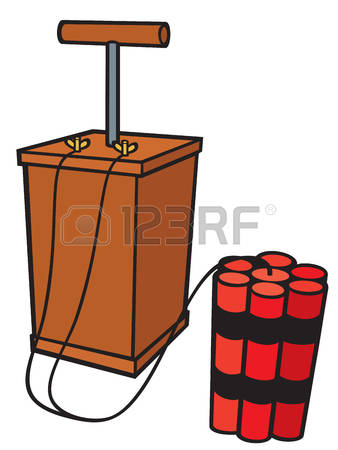 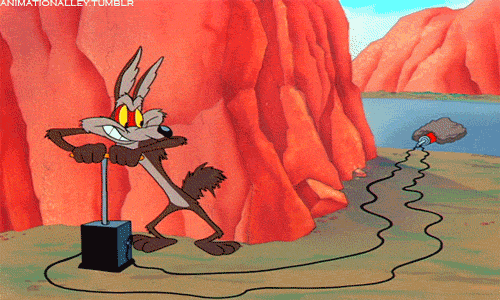 In the hands of a disciplined programmer, C++ is a powerful tool
But if you’re not so disciplined about how you use C++…
45